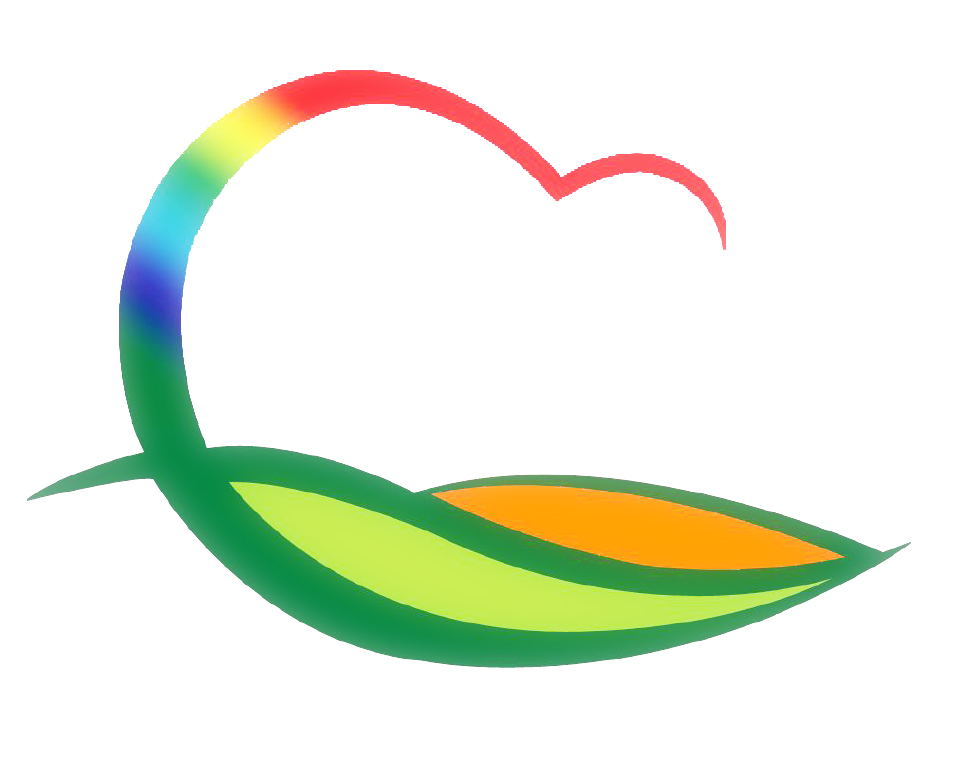 지 역 경 제 과
[Speaker Notes: 먼저, 지금의 옥천입니다.]
8-1. 감고을장터 어울림한마당 행사
일      시 : 11.14.(금)  14:00 
장      소 : 영동전통시장 제1주차장
인      원 : 150명
내      용 : 초청가수 공연, 경품권 추첨
8-2. 영동전통시장 소방설비시설 자체점검
기      간 : 11.17.(월)  ~ 11.20.(목)
점검대상 : 영동전통시장  소방설비시설
점 검  자 : 경제정책팀장 외 1명 
내      용 : 자동화재탐지설비 작동여부 등 점검
8-3. 사회적·마을기업 창업지원 교육
기      간 : 11.10.(월)  ~ 12. 4.(목)
장      소 : 여성회관 3층 3강의실
대      상 : 30명 정도(창업준비 중인 관내 주민 등)
내      용 : 지역공동체 사업 및 공동체 창업의 이해 등
8-4. 투자유치  30조 달성을 위한 영상회의 개최
일      시 : 11.14. (금)  17:00
회의방식 : 영상회의 (주재: 도 경제통상국장) 
대      상 : 도, 시군 투자유치 관련 과장                     
내      용 : 시군별 투자유치 목표달성 추진상황 보고
8-5. 수도권 기업 대상 투자유치 업무 추진
기      간 : 11월 중
대      상 : 수도권 기업                     
내      용 : 도 서울투자유치단과 합동으로 수도권 기업을 
                   대상으로 투자유치 활동 전개

 8-6. 주곡산업단지 조성사업 추진현황 점검
점검일시 : 11월 중
점 검  자 : 지역경제과장 외 2명
내      용 
  - 시공현장 점검 ,개발기간(`’14.12.31.)내 준공가능 여부  검토
  - 공사가 지연되는 문제점 파악 및 대안 강구
  - 개발 기간 내 준공을 촉구
8-7. 공공기관 에너지이용 합리화 추진실태 점검
기      간 : 11. 24.(월) ~ 11. 28.(금)
대      상 : 읍·면, 직속기관 , 사업소
내      용 : 적정 실내온도 준수 및 우수사례 평가 등 

8-8. 일라이트제품 실용방안 연구용역 최종보고회
일      시 : 11월 중
장      소 : 상황실
용  역 사 : 한국건설생활환경 실험연구원 
참석인원 : 20명 정도(광산 및 업체관계자, 관계공무원 등)
내      용 
  - 광산별 원석의 일라이트 함유량 분석 현황
  - 영동일라이트 활용제품의 기능성 평가 결과 등
인구증가 시책 추진실적 (10.27일현재)

담당기관(업체) : 관내 기업체 및 시장상인회
추진실적
                                                                                              (단위:명)



추진내용
   - 관내 기업체 및 상인회의 각종 회의 시 인구증가 시책홍보
   - 샘표식품㈜ 영동공장 방문

향후계획
   - 관내 기업체 방문 시 미전입자를 확인하여 전입 유도